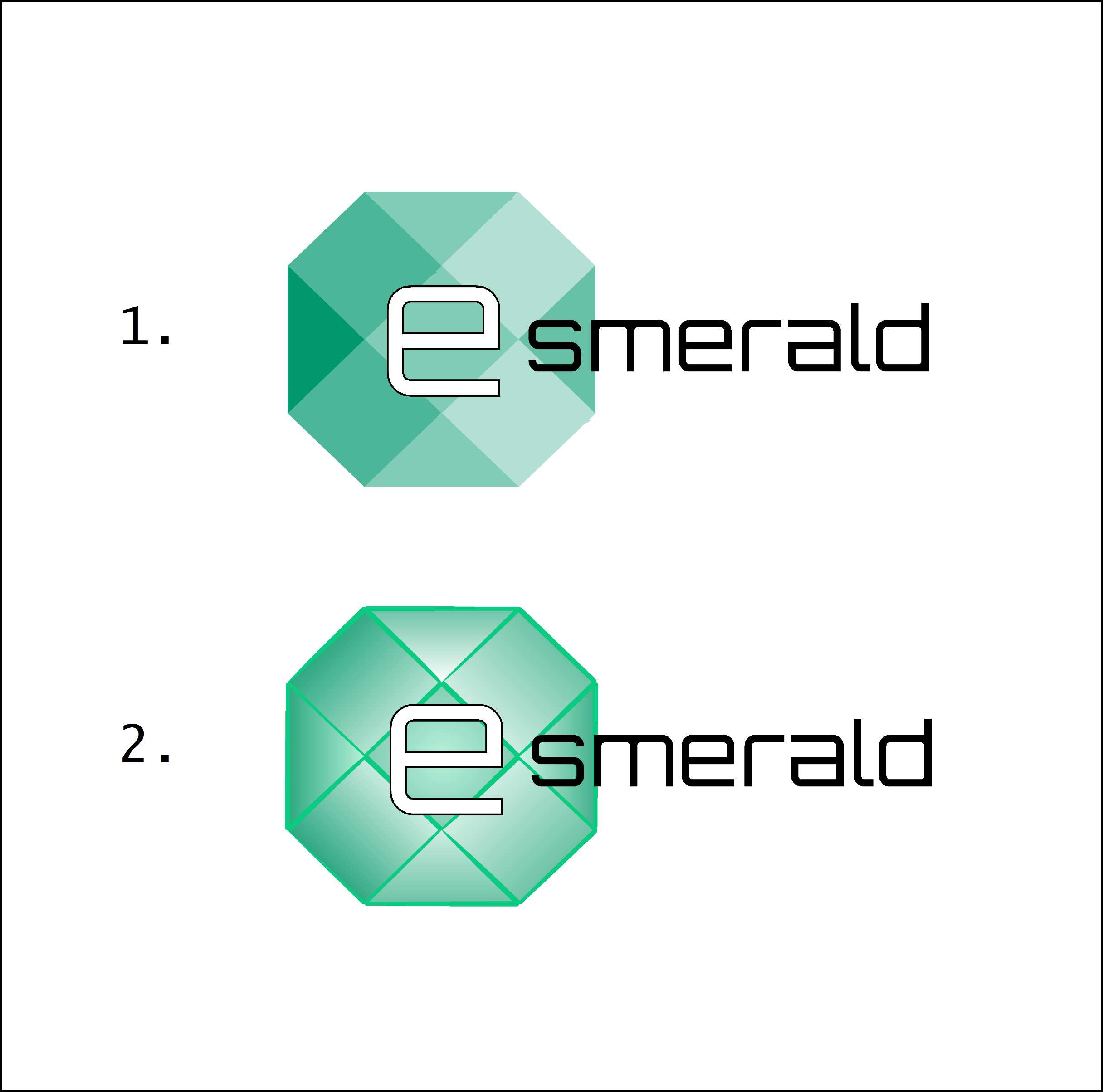 "Migliorare la resilienza delle PMI dopo il lockdown"
UTILIZZO DI SOLUZIONI DI CLOUD COMPUTING
Fornito da: INTERNET WEB SOLUTIONS
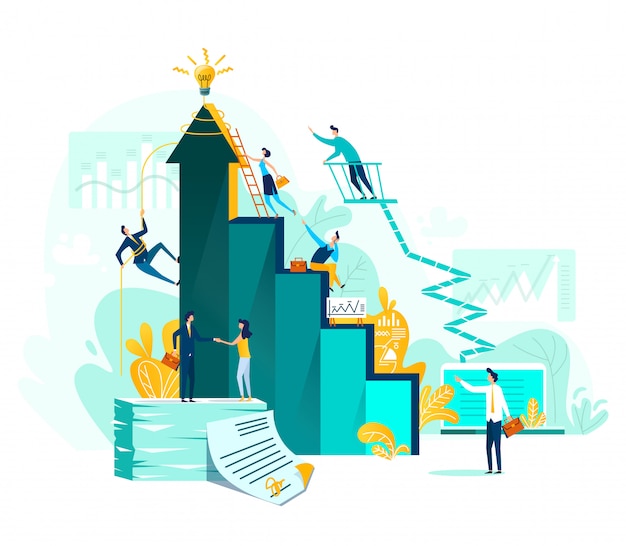 OBIETTIVI E TRAGUARDI
Alla fine di questo modulo sarai in grado di:
Ottienere un'idea approssimativa di cosa sia il cloud storage e delle opportunità che offre
Conoscere i tipi di cloud e scegliere quello giusto per la tua azienda
Quali sono i principali strumenti ICT legati al cloud e come sfruttarli
Considerare il Cloud come qualcosa di più di una tecnologia "storage-only"
INDICE
Unità 1: Soluzioni cloud per la resilienza delle PMI
Cos'è il cloud storage
Strumenti ICT per i servizi di cloud computing
UNITÀ 1: Soluzioni cloud per la resilienza delle PMI
SEZIONE 1.1.: Cos'è il cloud storage
Il Cloud Computing consente l'accesso remoto on-demand alle risorse IT da una rete di fonti esterne (server) via Internet. I file o le app sul Cloud possono essere caricati, scaricati, condivisi o modificati da qualsiasi utente autorizzato.

Inoltre, questa tecnologia di archiviazione dei file è sicura sia dal punto di vista software (i file vengono scansionati alla ricerca di virus al momento del download) che dal punto di vista hardware (i dischi rigidi possono essere persi o danneggiati).

Questa tecnologia può servire a molti scopi: app specifiche, gestione della rete interna e del database, accesso ai media, potenza di calcolo, archiviazione...
UNITÀ 1: Soluzioni cloud per la resilienza delle PMI
SEZIONE 1.1.: Cos'è il cloud storage
Come detto prima, il cloud computing può essere suddiviso in app, piattaforme e hardware, che a loro volta producono le seguenti categorie: 

Software as a service (SaaS): questa modalità offre una singola istanza software in esecuzione sull'infrastruttura dei provider a cui l'utente può accedere ovunque tramite browser o un'app gateway, con un controllo minimo o nullo sui parametri di configurazione.
Infrastructure as a service (IaaS): Chiamato anche hardware as a service (HaaS), fornisce storage raw ed elaborazione su richiesta. Un buon esempio è Amazon Web Services, che incassa anche più del negozio online
UNITÀ 1: Soluzioni cloud per la resilienza delle PMI
SEZIONE 1.1.: Cos'è il cloud storage
Org #2
Platform as a service (PaaS): Questo servizio fornisce spazio per implementare, eseguire e gestire diverse applicazioni, evitando la manutenzione dell'infrastruttura necessaria per sviluppare, utilizzare e fornire software. In base alla loro disponibilità, possono essere:

Community: Diverse organizzazioni mettono insieme le loro risorse cloud per risolvere un problema comune
Org #1
Community
Org #4
Org #3
UNITÀ 1: Soluzioni cloud per la resilienza delle PMI
SEZIONE 1.1.: Cos'è il cloud storage
Il Cloud
Privato
Pubblico: utilizzato da molte organizzazioni contemporaneamente

Privato: utilizzato da una singola organizzazione senza un gateway pubblico

Ibrido: costituito da una combinazione di reti cloud private e pubbliche coordinate per funzionare come un'unica entità.
Ibrido
Pubblico
UNITÀ 1: Soluzioni cloud per la resilienza delle PMI
SEZIONE 1.1.: Cos'è il cloud storage
Per quanto riguarda lo stoccaggio, si possono distinguere tre categorie principali:

Memorizzazione di oggetti: per le app sviluppate on-cloud, che sfruttano le sue funzionalità di scalabilità e metadati.

Archiviazione dei file: Utile per le app che richiedono l'accesso a file condivisi e/o a un file system. Questo è il più frequentemente utilizzato sia dagli utenti medi che dalle MPMI.

Archiviazione a blocchi: necessario per le app aziendali, come database e sistemi ERP (Business Resources Planning), che richiedono server dedicati e bassa latenza per ogni host.
UNITÀ 1: Soluzioni cloud per la resilienza delle PMI
SEZIONE 1.2.: Strumenti ICT per i servizi di cloud computing
Esiste un lungo elenco di applicazioni basate sul cloud che possono offrire risorse preziose per migliorare la gestione aziendale delle Microimprese e PMI sia per le impostazioni di lavoro in ufficio che in remoto. Tra i migliori possiamo trovare:

Strumenti di gestione e di squadra: Il tempo è denaro e queste app ti consentono di organizzare le tue attività in modo più efficace, permettendoti di risparmiare alcuni minuti utili scavando per quella conferma o scadenza dell'attività elusiva, tempo che si trasformerà ore preziose a lungo termine.
UNITÀ 1: Soluzioni cloud per la resilienza delle PMI
SEZIONE 1.2.: Strumenti ICT per i servizi di cloud computing
Asana: Consente agli utenti di monitorare tutte le attività relative al progetto, concentrandosi sulla comunicazione e sull'organizzazione del team.

Trello: si affida alle tabelle Kanban per l'organizzazione, consentendo un monitoraggio visivo, nitido e condivisibile del progetto.

Slack: mira a ridurre il flusso di posta elettronica vantando un repository di contenuti e una vasta gamma di opzioni per la comunicazione di gruppo, che una volta personalizzate, possono diventare un ottimo complemento per i primi due prodotti.
UNITÀ 1: Soluzioni cloud per la resilienza delle PMI
SEZIONE 1.2.: Strumenti ICT per i servizi di cloud computing
Archiviazione e monitoraggio dei file: Questi strumenti non solo offrono spazio extra per upload e download, ma un accesso illimitato ovunque, con il vantaggio di essere condivisibili tramite link o invito:

Google Drive: Mostrando la piena integrazione con tutti i servizi Google, questa unità di archiviazione virtuale offre agli utenti gratuiti 15 GB e la possibilità di modificarli o scaricarli online

Dropbox: un disco rigido virtuale che offre 2 GB gratuiti per gli utenti che possono diventare 2-5 TB con i loro piani a pagamento
UNITÀ 1: Soluzioni cloud per la resilienza delle PMI
SEZIONE 1.2.: Strumenti ICT per i servizi di cloud computing
Onedrive: con 5 GB gratuiti per gli utenti, la sua piena integrazione con Microsoft Office è una delle sue caratteristiche principali

Mega: un successore del famoso "MegaUpload" che consente agli utenti di archiviare gratuitamente fino a 20 GB di file, con una velocità di download impetuosa

WeTransfer: sviluppato pensando al trasferimento di file, consente agli utenti gratuitamente e senza registrazione di inviare fino a 2 GB per collegamento
Takeaway chiave:
Takeaway 1: I servizi cloud consentono l'accesso, la gestione e la condivisione dei file sicuri e rapidi
Takeaway 2: La tecnologia cloud ha diversi usi oltre allo storage, come lo sviluppo e l'uso di app
Takeaway 3: I cloud possono essere pubblici, privati, ibridi o basati sulla comunità
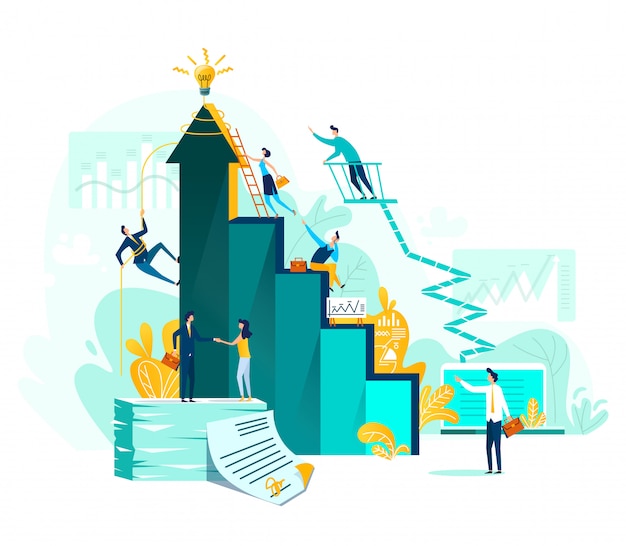 Takeaway 4: esiste una vasta gamma di app per la gestione e l'archiviazione dei progetti, con piani gratuiti e a pagamento
Test di valutazione
2. Uno dei vantaggi del cloud computing è:

a.- I file sono sicuri e protetti
b.- Aiutare lo sviluppo di Internet
c.- Semplificare le cose
Infrastructure as a service (IaaS) è anche chiamata: 

a.- Hardware as a service
b.- Information as a service
c.- Non ha un altro nome
3. Tra gli strumenti di gestione e di squadra abbiamo...

a.- Rapidshare
b.- Asana
c.- Google drive
5. Questa app cloud è stata progettata pensando al trasferimento di file:

a.- WeTransfer
b.- OneDrive
c.- DropBox
4. Il Cloud è:

a.- Pubblico
b.- Privato
c.- Sia privati che pubblici, con soluzioni ibride
Test di valutazione
2. Uno dei vantaggi del cloud computing è:

a.- I file sono sicuri e protetti
b.- Aiutare lo sviluppo di Internet
c.- Semplificare le cose
Infrastructure as a service (IaaS) è anche chiamata: 

a.- Hardware as a service
b.- Information as a service
c.- Non ha un altro nome
3. Tra gli strumenti di gestione e di squadra abbiamo...

a.- Rapidshare
b.- Asana
c.- Google drive
5. Questa app cloud è stata progettata pensando al trasferimento di file:

a.- WeTransfer
b.- OneDrive
c.- DropBox
4. Il Cloud è:

a.- Pubblico
b.- Privato
c.- Sia privati che pubblici, con soluzioni ibride
UNITÀ 1: Soluzioni cloud per la resilienza delle PMI
FONTI
Salesforce  ---- https://www.salesforce.com/mx/cloud-computing/

Amazon Web Services ---- https://aws.amazon.com/es/what-is-cloud-storage/

Backupeverything --- https://backupeverything.co.uk/what-are-the-important-features-of-cloud-storage/
Grazie!